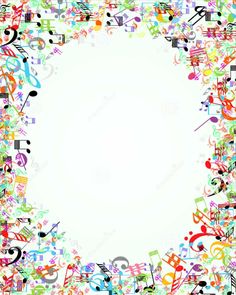 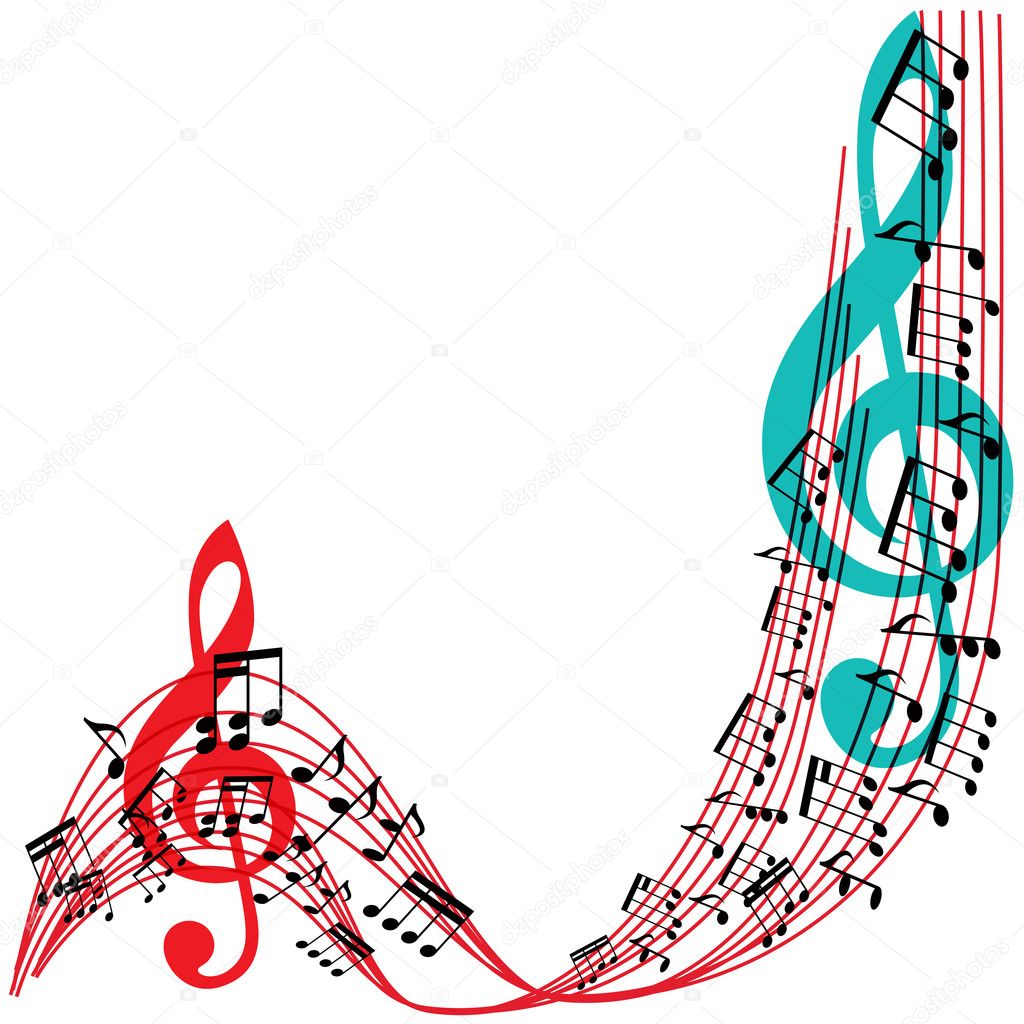 ПРЕЗЕНТАЦИЯ ОБЩЕРАЗВИВАЮЩЕЙ
ПРОГРАММЫ 
«СИНТЕЗАТОР»
Общеразвивающая  программа «Синтезатор»
Реализуется  на  основе  «Рекомендаций по организации образовательной и методической деятельности при реализации общеразвивающих программ в области искусств», направленных письмом Министерства культуры Российской Федерации от 21.11.2013 № 191-01-39/06-ГИ. 

Срок освоения программы 4 года.
 При успешном освоении полного курса обучения обучающемуся может быть предложена программа углубленного уровня рассчитанная на 4 года.
Возраст детей, поступающих в 1 класс от 6,5 до 14 лет.
УЧЕБНЫЙ ПЛАН
Предмет «Специальность»
Цель – развитие творческих способностей и индивидуальности учащегося, овладение знаниями и представлениями о исполнительстве, формирование практических умений и навыков игры на синтезаторе, устойчивого интереса к самостоятельной деятельности в области музыкального искусства.
Результаты освоения
владение основными приемами звукоизвлечения, умение правильно использовать их на практике,
умение исполнять произведение в характере, соответствующем данному стилю и эпохе, анализируя свое исполнение,
умение самостоятельно разбирать музыкальные произведения.
Форма проведения учебных аудиторных занятий:  индивидуальная,
Предмет «Ансамбль»
Целью обучения учебного предмета « Ансамбль»  является развитие музыкально-творческих способностей обучающихся на основе приобретенных ими знаний, умений и навыков ансамблевого исполнительства.
Результаты освоения
наличие у обучающегося интереса к музыкальному искусству, самостоятельному музыкальному исполнительству, совместному музицированию в ансамбле с партнерами; 
наличие навыка  совместного для партнеров чувства ритма; 
наличие навыка  слухового контроля при ансамблевом  музицировании; 
наличие умений по чтению с листа музыкальных произведений

Форма занятий мелкогрупповая от 2 человек
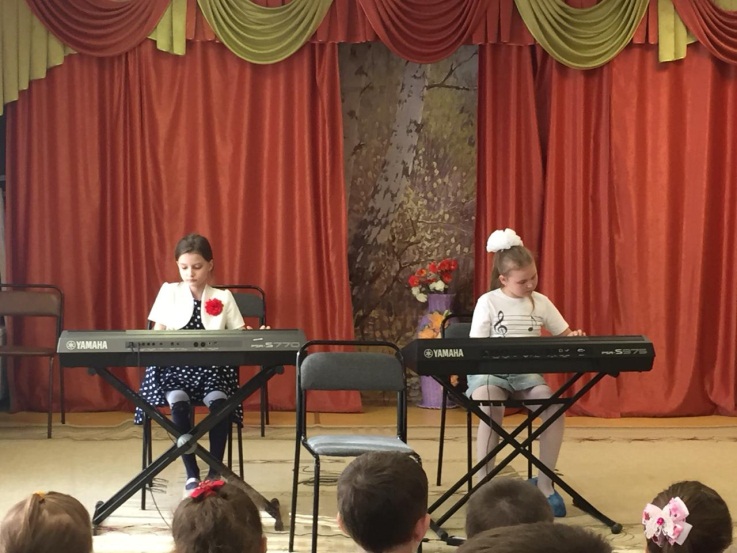 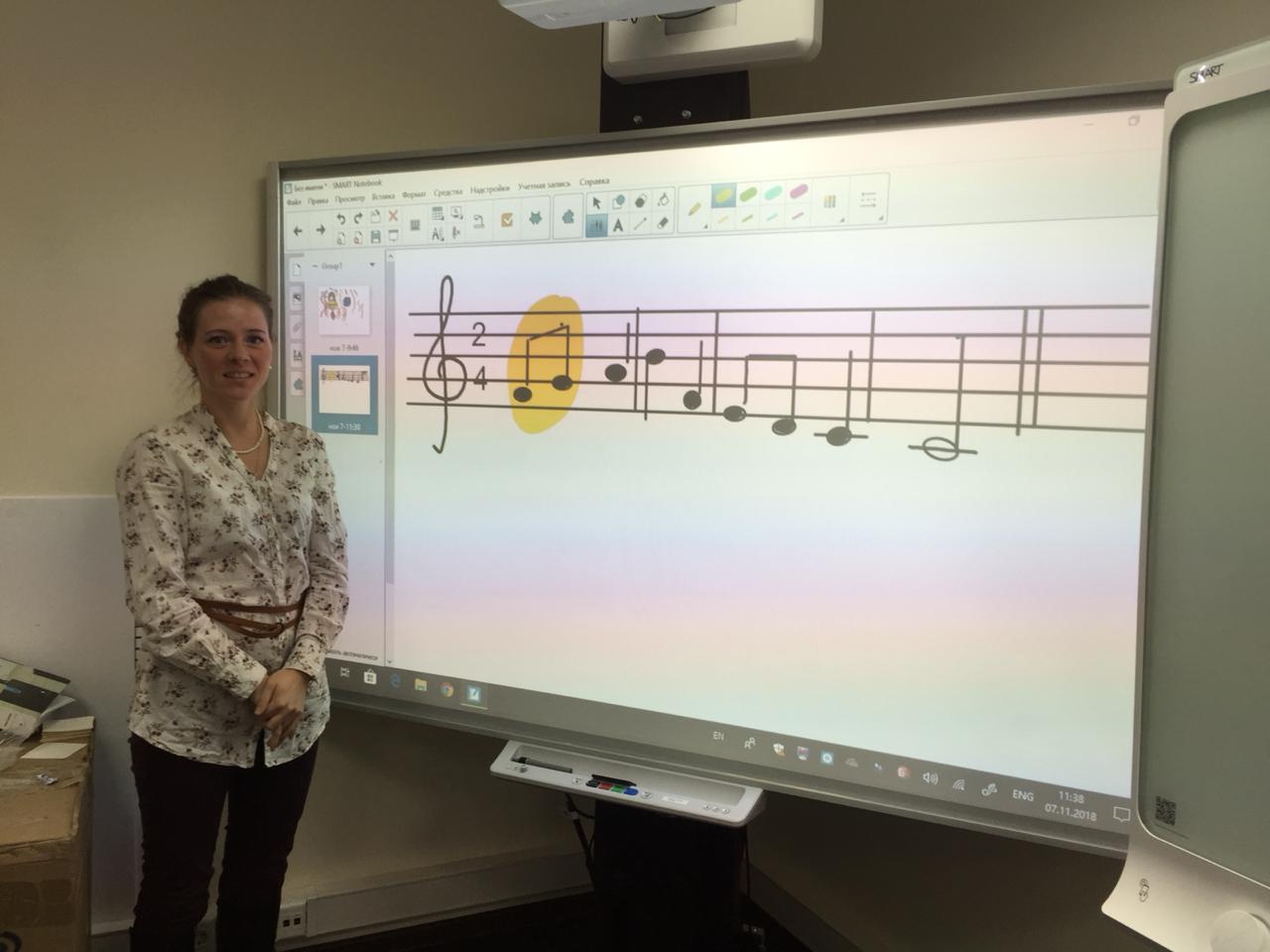 Предмет «Сольфеджио»
Цель обучения по предмету сольфеджио –  обеспечение развития творческих способностей и индивидуальности учащегося, овладение знаниями и представлениями  в  области теории музыки, формирование устойчивого интереса к самостоятельной деятельности в области музыкального искусства.
Результаты освоения
формирование комплекса знаний, умений и навыков, направленного на развитие у обучающегося музыкального слуха и памяти, чувства метроритма, музыкального     восприятия     и     мышления,     художественного вкуса, формирование  знаний  музыкальных  стилей;  
воспитание стремления к практическому использованию знаний и
   умений, приобретенных на занятиях, в быту, в досуговой
   деятельности.
Форма проведения занятий по предмету «Сольфеджио»: мелкогрупповая.
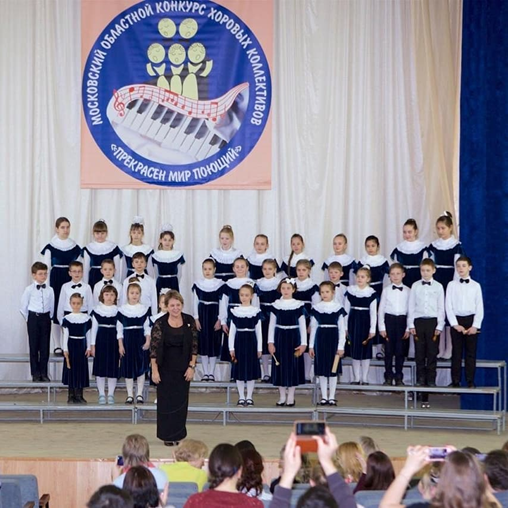 Предмет «Хор»
Учебный предмет «Хор» направлен на приобретение обучающимися знаний, умений и навыков хорового пения, получение ими художественного образования, а также на эстетическое воспитание и духовно-нравственное развитие ученика.
Форма проведения учебных аудиторных занятий: групповая.
Предмет «Хор»
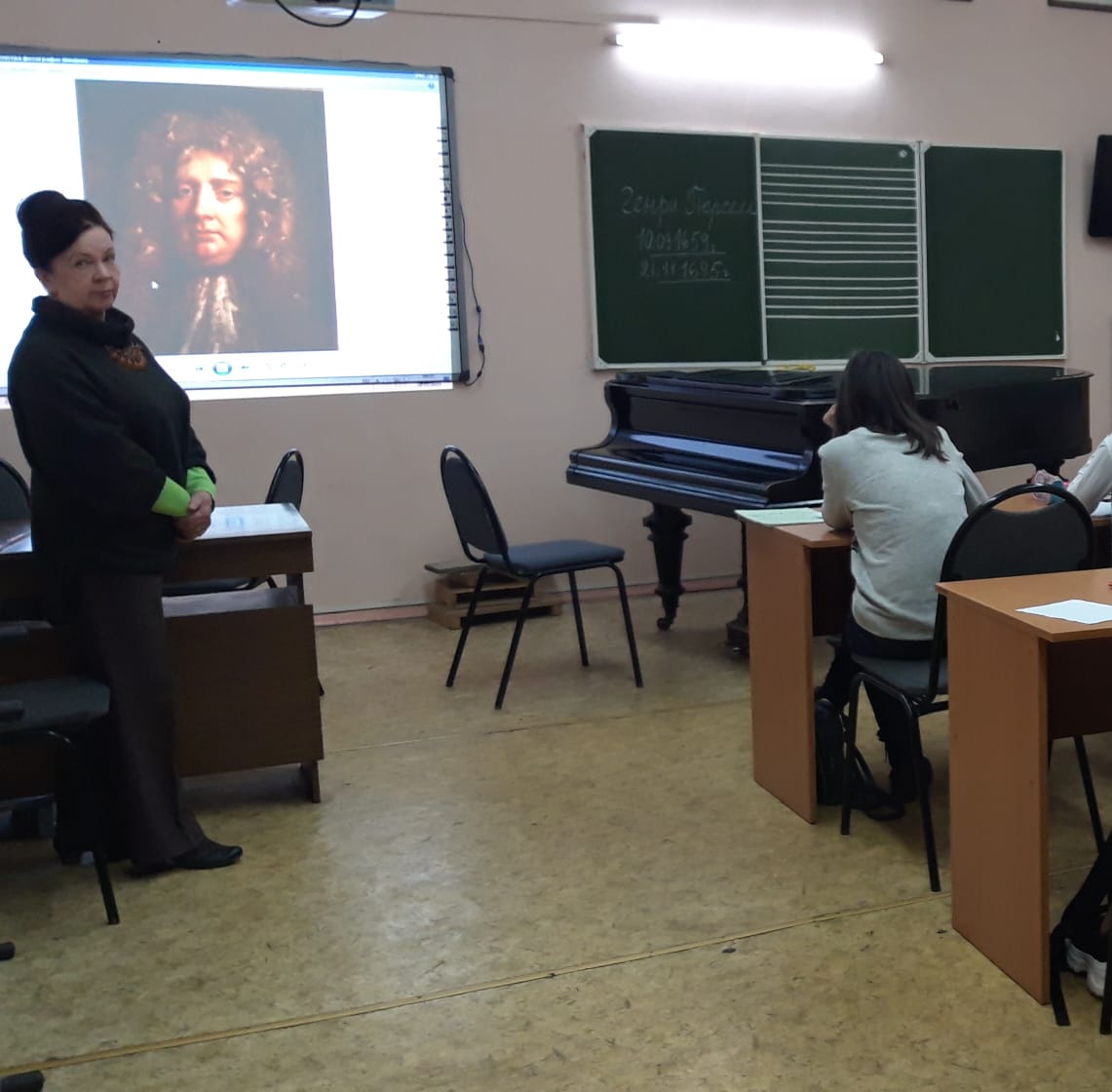 Предмет «Слушание музыки»
Целью предмета является развитие музыкально-творческих способностей учащегося на основе формирования комплекса знаний, умений и навыков, позволяющих самостоятельно воспринимать, осваивать и оценивать различные произведения отечественных и зарубежных композиторов.
Результат освоения
сформированный комплекс знаний, умений и навыков, отражающий наличие у обучающегося музыкальной памяти и слуха, музыкального восприятия и мышления, художественного вкуса, знания музыкальных стилей, владения профессиональной музыкальной терминологией, определенного исторического кругозора.
Форма проведения занятий по предмету «Слушание музыки»: мелкогрупповая.
Участие в региональных, всероссийских и международных конкурсах
Участие в концертной деятельности
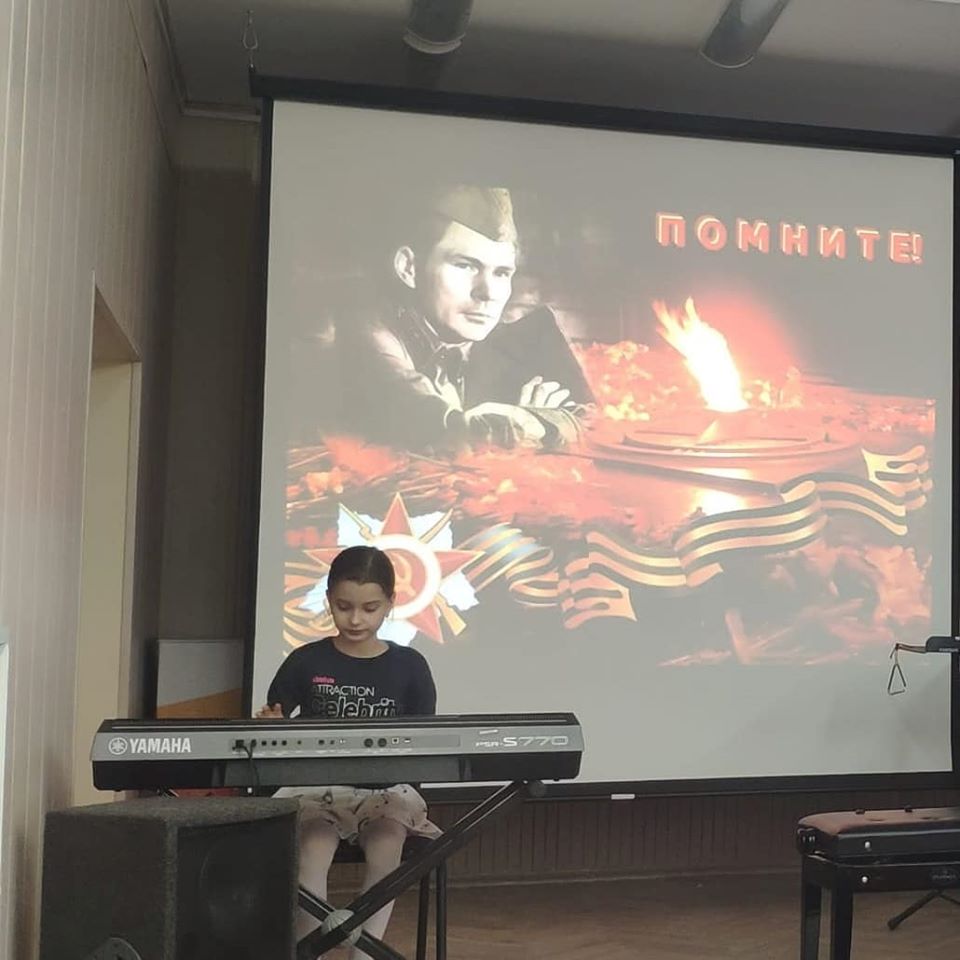 Поддержка одаренных детей
Победители конкурсов могут быть представлены к получению стипендий:
Именная стипендия Губернатора Московской области для одаренных детей 27 тыс. руб.
 Стипендия Губернатора Московской области для одаренных детей с ОВЗ 
 4-6 тыс. руб. ежемесячно
3. Муниципальная стипендия
Путевки во всероссийские детские центры «Сириус», «Артек»,  «Орленок»
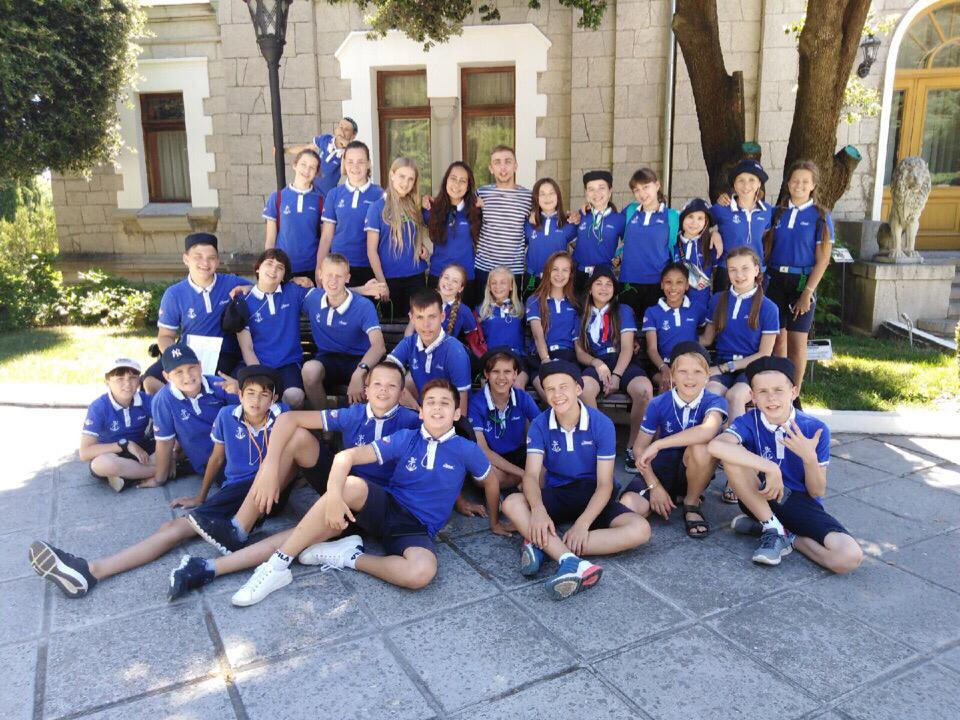